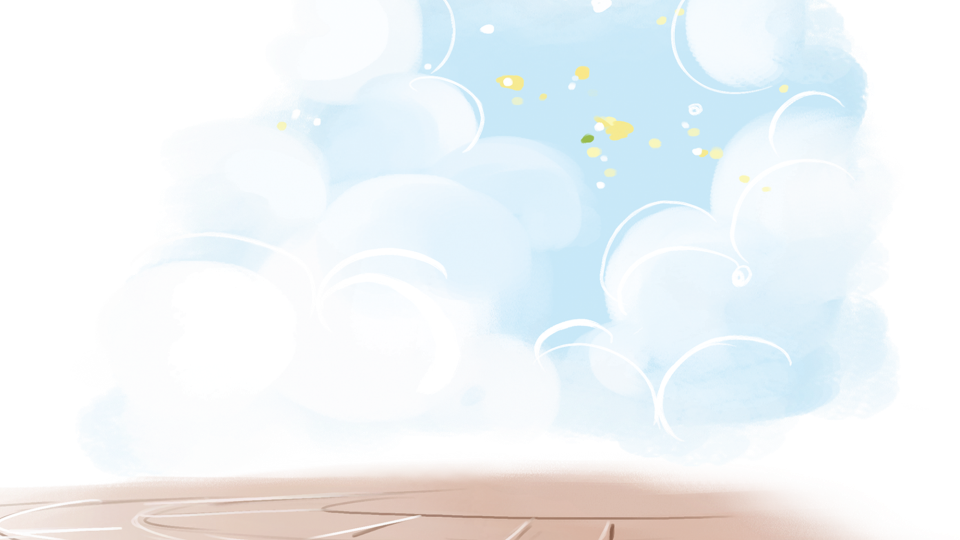 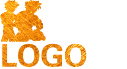 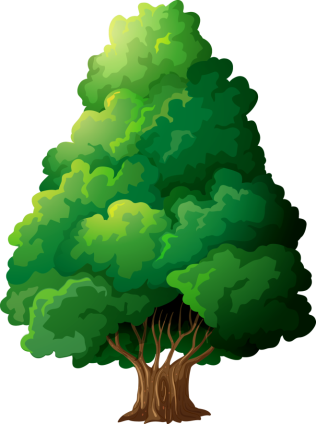 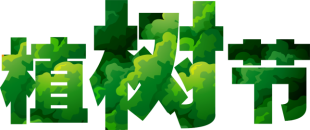 Green ecological green environment common earth
绿色生态 绿色环境 植树节 PPT模板
We have many PowerPoint templates that has been specifically designed to help anyone that is stepping into the world of PowerPoint for the very first time.
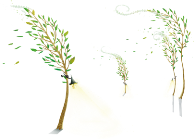 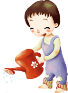 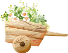 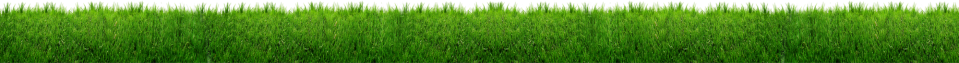 CONTENTS
PART 01
PART 02
PART 03
PART 04
此处添加标题
此处添加标题
此处添加标题
此处添加标题
01
02
03
04
PART 01
此处添加标题
Lorem ipsum dolor sit amet, consectetur adipiscing elit. Donec luctus nibh sit amet sem vulputate venenatis bibendum orci pulvinar.
此处添加标题文本
This is a subtitle for your presentation
前言 | Introduction
点击输入简要文字内容，文字内容需概括精炼，言简意赅的说明该分项内容专业设计……输入简要文字内容，文字内容需概括精炼，言简意赅的说明该分项内容，点击输入简要文字内容，文字内容需概括精炼，言简意赅的说明该分项内容专业设计……输入简要文字内容，文字内容需概括精炼，言简意赅的说明该分项内容。
此处添加标题文本
This is a subtitle for your presentation
直接复制你的内容到此
请替换文字内容，修改文字内容，也可以直接复制你的内容到此。请替换文字内容，修改文字内容，也可以直接复制你的内容到此。请替换文字内容，修改文字内容，也可以直接复制你的内容到此。请替换文字内容，修改文字内容，也可以直接复制你的内容到此。
此处添加标题文本
This is a subtitle for your presentation
在此录入上述图表的描述说明，在此录入上述图表的描述说明，在此录入上述图表的描述说明。
在此录入上述图表的描述说明，在此录入上述图表的描述说明，在此录入上述图表的描述说明。
在此录入上述图表的描述说明，在此录入上述图表的描述说明，在此录入上述图表的描述说明。
此处添加标题文本
This is a subtitle for your presentation
请替换文字内容
01
点击添加相关标题文字，点击添加相关标题文字，点击添加相关标题文字，点击添加相关标题文字，点击添加相关标题文字。
请替换文字内容
THE TITLE
02
点击添加相关标题文字，点击添加相关标题文字，点击添加相关标题文字，点击添加相关标题文字，点击添加相关标题文字。
请替换文字内容
03
点击添加相关标题文字，点击添加相关标题文字，点击添加相关标题文字，点击添加相关标题文字，点击添加相关标题文字。
04
请替换文字内容
点击添加相关标题文字，点击添加相关标题文字，点击添加相关标题文字，点击添加相关标题文字，点击添加相关标题文字。
05
请替换文字内容
点击添加相关标题文字，点击添加相关标题文字，点击添加相关标题文字，点击添加相关标题文字，点击添加相关标题文字。
此处添加标题文本
This is a subtitle for your presentation
添加标题
添加标题
您的内容打在这里，或者通过复制您的文本后，在此框中选择粘贴，并选择只保留文字。
您的内容打在这里，或者通过复制您的文本后，在此框中选择粘贴，并选择只保留文字。
01
04
添加标题
添加标题
您的内容打在这里，或者通过复制您的文本后，在此框中选择粘贴，并选择只保留文字。
您的内容打在这里，或者通过复制您的文本后，在此框中选择粘贴，并选择只保留文字。
03
02
PART 02
此处添加标题
Lorem ipsum dolor sit amet, consectetur adipiscing elit. Donec luctus nibh sit amet sem vulputate venenatis bibendum orci pulvinar.
此处添加标题文本
This is a subtitle for your presentation
点击请替换文字内容
请替换文字内容，添加相关标题，修改文字内容，也可以直接复制你的内容到此。请替换文字内容，添加相关标题，修改文字内容，也可以直接复制你的内容到此。
此处添加标题文本
This is a subtitle for your presentation
90%
80%
70%
70%
70%
请替换文字内容
80%
Please replace text, click add relevant headline, modify the text content, also can copy your content to this directly.Please replace text, click add relevant headline, modify the text content, also can copy your content to this directly.
Please replace text, click add relevant headline, modify the text content, also can copy your content to this directly.Please replace text, click add relevant headline, modify the text content, also can copy your content to this directly.Please replace text, click add relevant headline, modify the text content, also can copy your content to this directly.
50%
80%
文字内容
文字内容
文字内容
文字内容
文字内容
此处添加标题文本
This is a subtitle for your presentation
Mission Statment
Porem ipsum dolor sit amet, conetetur adipiscing elit. Sed imperdiet tincidun velit laoreet facilisis raesent
Product Service
Asessment
Porem ipsum dolor sit amet, conetetur adipiscing elit. Sed imperdiet tincidun velit laoreet facilisis raesent
Porem ipsum dolor sit amet, conetetur adipiscing elit. Sed imperdiet tincidun velit laoreet facilisis raesent
Time Management
Porem ipsum dolor sit amet, conetetur adipiscing elit. Sed imperdiet tincidun velit laoreet facilisis raesent
此处添加标题文本
This is a subtitle for your presentation
请替换文字内容，添加相关标题，修改文字内容，也可以直接复制你的内容到此。请替换文字内容，添加相关标题，修改文字内容，也可以直接复制你的内容到此。请替换文字内容，添加相关标题，修改文字内容，也可以直接复制你的内容到此。请替换文字内容，添加相关标题，修改文字内容，也可以直接复制你的内容到此。请替换文字内容，添加相关标题，修改文字内容，也可以直接复制你的内容到此。
点击请替换文字内容
请替换文字内容，添加相关标题，修改文字内容，也可以直接复制你的内容到此。请替换文字内容，添加相关标题，修改文字内容，也可以直接复制你的内容到此。请替换文字内容，添加相关标题，修改文字内容，也可以直接复制你的内容到此。
请替换文字内容，添加相关标题，修改文字内容，也可以直接复制你的内容到此。请替换文字内容，添加相关标题，修改文字内容，也可以直接复制你的内容到此。请替换文字内容，添加相关标题，修改文字内容，也可以直接复制你的内容到此。
此处添加标题文本
This is a subtitle for your presentation
Simple Pattren
Multiple Size
Lorem ipsum dolor si elita SedatimLorem ipsu dolor sit amet.
Lorem ipsum dolor si elita SedatimLorem ipsu dolor sit amet.
Double Layer
Gorilla Glass
Lorem ipsum dolor si elita SedatimLorem ipsu dolor sit amet.
Lorem ipsum dolor si elita SedatimLorem ipsu dolor sit amet.
“DenimaOstebus danaime lovera donWakamare dimasa quosam santLoirem ipsume koler sit denimaOstebus daname lovera don Wakamare dimasa qm santLorem ipsume denimaOstebus daname lovera don Wakama dalaman. Dalam masanaki kudapatar.”
PART 03
此处添加标题
Lorem ipsum dolor sit amet, consectetur adipiscing elit. Donec luctus nibh sit amet sem vulputate venenatis bibendum orci pulvinar.
此处添加标题文本
This is a subtitle for your presentation
直接复制你的内容到此
直接复制你的内容到此
请替换文字内容，修改文字内容，也可以直接复制你的内容到此。请替换文字内容，修改文字内容，也可以直接复制你的内容到此。请替换文字内容，修改文字内容，也可以直接复制你的内容到此。请替换文字内容，修改文字内容，也可以直接复制你的内容到此。请替换文字内容，修改文字内容，也可以直接复制你的内容到此。请替换文字内容，修改文字内容，也可以直接复制你的内容到此。
请替换文字内容，修改文字内容，也可以直接复制你的内容到此。请替换文字内容，修改文字内容，也可以直接复制你的内容到此。请替换文字内容，修改文字内容，也可以直接复制你的内容到此。请替换文字内容，修改文字内容，也可以直接复制你的内容到此。请替换文字内容，修改文字内容，也可以直接复制你的内容到此。请替换文字内容，修改文字内容，也可以直接复制你的内容到此。
此处添加标题文本
This is a subtitle for your presentation
Keyword goes hereThere are many variations of passages of lorem but the majority have suffered alteration There are many
Keyword goes here There are many variations of passages of lorem but the majority have suffered alteration There are many
Keyword goes here There are many variations of passages of lorem but the majority have suffered alteration There are many
Keyword goes here There are many variations of passages of lorem but the majority have suffered alteration There are many
此处添加标题文本
This is a subtitle for your presentation
100%
90%
80%
70%
60%
50%
Income 02
Income 03
Income 04
Income 05
Income 06
Income 01
20XX
2012
2016
2011
2010
2019
$980.000
$910.000
$710.000
$850.000
$380.000
$790.000
此处添加标题文本
This is a subtitle for your presentation
2
3
4
1
点击添加文字说明
点击添加文字说明
点击添加文字说明
点击添加文字说明
点击添加文字说明
点击添加文字说明
点击添加文字说明
点击添加文字说明
点击添加文字说明
点击添加文字说明
点击添加文字说明
点击添加文字说明
点击添加文字说明
点击添加文字说明
点击添加文字说明
点击添加文字说明
此处添加标题文本
This is a subtitle for your presentation
Light Blue Tree
Yellow Tree
Green Tree
Red Tree
Lorem Ipsum is dolor sita slidera power adus ana but volup dalam cintakuan
anande inteman.
Lorem Ipsum is dolor sita slidera power adus ana but volup dalam cintakuan
anande inteman.
Lorem Ipsum is dolor sita slidera power adus ana but volup dalam cintakuan
anande inteman.
Lorem Ipsum is dolor sita slidera power adus ana but volup dalam cintakuan
anande inteman.
PART 04
此处添加标题
Lorem ipsum dolor sit amet, consectetur adipiscing elit. Donec luctus nibh sit amet sem vulputate venenatis bibendum orci pulvinar.
此处添加标题文本
This is a subtitle for your presentation
请替换文字内容
请替换文字内容
请替换文字内容
请替换文字内容
请替换文字内容，添加相关标题，修改文字内容，也可以直接复制你的内容到此。请替换文字内容，添加相关标题，修改文字内容，也可以直接复制你的内容到此。请替换文字内容，添加相关标题，修改文字内容，也可以直接复制你的内容到此。请替换文字内容，添加相关标题，修改文字内容，也可以直接复制你的内容到此。请替换文字内容，添加相关标题，修改文字内容，也可以直接复制你的内容到此。请替换文字内容，添加相关标题，修改文字内容，也可以直接复制你的内容到此。
此处添加标题文本
This is a subtitle for your presentation
标题3
标题1
添加内容
标题4
您的内容打在这里，或者通过复制您的文本后，在此框中选择粘贴，并选择只保留文字。
标题2
添加内容
添加内容
您的内容打在这里，或者通过复制您的文本后，在此框中选择粘贴，并选择只保留文字。
添加内容
您的内容打在这里，或者通过复制您的文本后，在此框中选择粘贴，并选择只保留文字。
您的内容打在这里，或者通过复制您的文本后，在此框中选择粘贴，并选择只保留文字。
此处添加标题文本
This is a subtitle for your presentation
请替换文字内容
请替换文字内容
请替换文字内容
请替换文字内容
请替换文字内容，修改文字内容，也可以直接复制你的内容到此。请替换文字内容，修改文字内容，也可以直接复制你的内容到此。
请替换文字内容，修改文字内容，也可以直接复制你的内容到此。请替换文字内容，修改文字内容，也可以直接复制你的内容到此。
请替换文字内容，修改文字内容，也可以直接复制你的内容到此。请替换文字内容，修改文字内容，也可以直接复制你的内容到此。
请替换文字内容，修改文字内容，也可以直接复制你的内容到此。请替换文字内容，修改文字内容，也可以直接复制你的内容到此。
此处添加标题文本
This is a subtitle for your presentation
Phone Setting
Global Access
Calendar
Smart Touch
Statistics
There are many variations of there passages of lorem ipsum available.
There are many variations of there passages of lorem ipsum available.
There are many variations of there passages of lorem ipsum available.
There are many variations of there passages of lorem ipsum available.
There are many variations of there passages of lorem ipsum available.
此处添加标题文本
This is a subtitle for your presentation
请替换文字内容
请替换文字内容，添加相关标题，修改文字内容，也可以直接复制你的内容到此。请替换文字内容，添加相关标题，修改文字内容，也可以直接复制你的内容到此。请替换文字内容，添加相关标题，修改文字内容，也可以直接复制你的内容到此。请替换文字内容，添加相关标题，修改文字内容，也可以直接复制你的内容到此。请替换文字内容，添加相关标题，修改文字内容，也可以直接复制你的内容到此。请替换文字内容，添加相关标题，修改文字内容，也可以直接复制你的内容到此。请替换文字内容，添加相关标题，修改文字内容，也可以直接复制你的内容到此。请替换文字内容，添加相关标题，修改文字内容，也可以直接复制你的内容到此。
请替换文字内容
请替换文字内容
请替换文字内容
此处添加标题文本
This is a subtitle for your presentation
01
02
03
04
05
Please replace text, click add relevant headline, modify the text content, also can copy your content to this directly.。
Please replace text, click add relevant headline, modify the text content, also can copy your content to this directly.。
Please replace text, click add relevant headline, modify the text content, also can copy your content to this directly.。
Please replace text, click add relevant headline, modify the text content, also can copy your content to this directly.。
Please replace text, click add relevant headline, modify the text content, also can copy your content to this directly.。
此处添加标题文本
This is a subtitle for your presentation
Title Goes Here
Title Goes Here
Title Goes Here
Title Goes Here
Title Goes Here
There are many variations of passages but the majority have  suffered alteration in some form by injected.
There are many variations of passages but the majority have  suffered alteration in some form by injected.
There are many variations of passages but the majority have  suffered alteration in some form by injected.
There are many variations of passages but the majority have  suffered alteration in some form by injected.
There are many variations of passages but the majority have  suffered alteration in some form by injected.
此处添加标题文本
This is a subtitle for your presentation
Data Network 
There are many variations of passages of Lorem Ipsum on the Internet tend to repeat predefined chunks as necessary, making this
Data Network 
There are many variations of passages of Lorem Ipsum on the Internet tend to repeat predefined chunks as necessary, making this
Data Network 
There are many variations of passages of Lorem Ipsum on the Internet tend to repeat predefined chunks as necessary, making this
Data Network 
There are many variations of passages of Lorem Ipsum on the Internet tend to repeat predefined chunks as necessary, making this
此处添加标题文本
This is a subtitle for your presentation
Title Goes Here 
There are many variationsof passages lorem ipsum available, but the majority suffered alterationLoremIpsum available,
Title Goes Here 
There are many variationsof passages lorem ipsum available, but the majority suffered alterationLoremIpsum available,
Title Goes Here 
There are many variationsof passages lorem ipsum available, but the majority suffered alterationLoremIpsum available,
Title Goes Here 
There are many variationsof passages lorem ipsum available, but the majority suffered alterationLoremIpsum available,
此处添加标题文本
This is a subtitle for your presentation
Title Gose Here
There are many variations of passages of Lorem Ipsum on the Internet tend to repeat predefined chunks as necessary, making this
Title Gose Here
There are many variations of passages of Lorem Ipsum on the Internet tend to repeat predefined chunks as necessary, making this
Title Gose Here
There are many variations of passages of Lorem Ipsum on the Internet tend to repeat predefined chunks as necessary, making this
Title Gose Here
There are many variations of passages of Lorem Ipsum on the Internet tend to repeat predefined chunks as necessary, making this
Title Gose Here
There are many variations of passages of Lorem Ipsum on the Internet tend to repeat predefined chunks as necessary, making this
Title Gose Here
There are many variations of passages of Lorem Ipsum on the Internet tend to repeat predefined chunks as necessary, making this
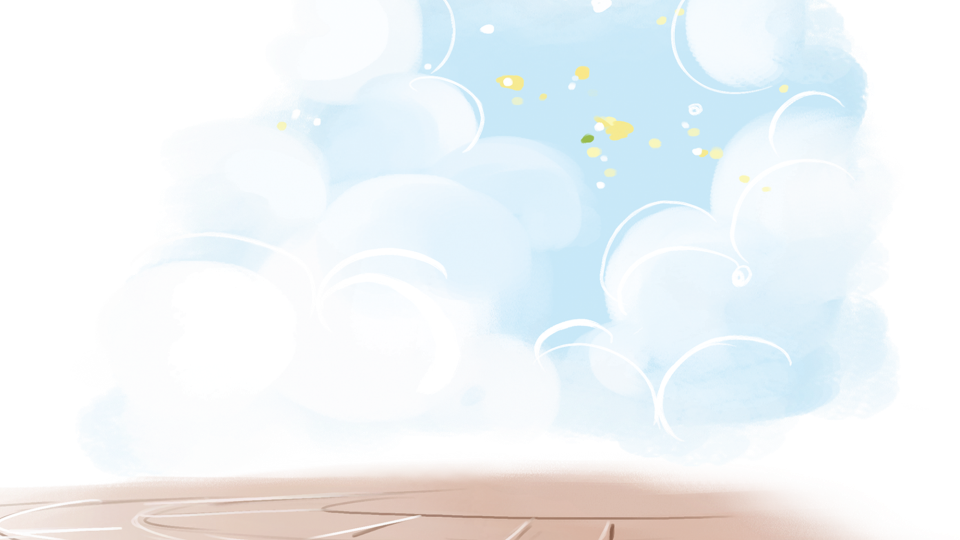 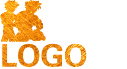 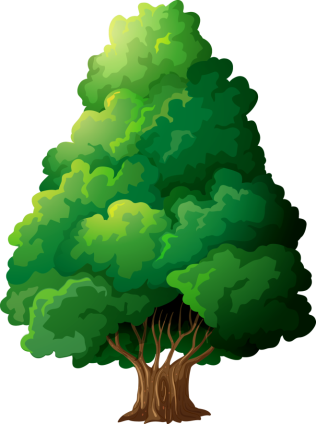 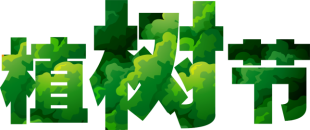 Green ecological green environment common earth
绿色生态 绿色环境 植树节 PPT模板
We have many PowerPoint templates that has been specifically designed to help anyone that is stepping into the world of PowerPoint for the very first time.
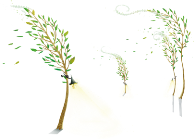 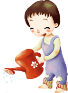 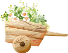 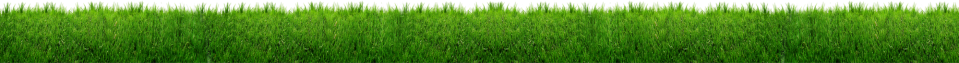